Project Risk Management
PMI (2013), Schwalbe (2013)
Introduction
Every project is risky, meaning there is a chance things won’t turn out exactly as planned.
Project risk management is the art and science of identifying, analyzing, and responding to risk throughout the life of a project and in the best interests of meeting project objectives.
Project Risk Management
Risk management objectives:
increase the probability and impact of positive events (opportunities).
decrease the probability and impact of negative events (threat).
Terms & concepts:
Uncertainty: a lack of knowledge about an event that reduces confidence
Risk adverse: someone who does not want to take risks.
Risk tolerances: area of risk that are acceptable/unacceptable. 
Risk thresholds: the point at which a risk become unacceptable
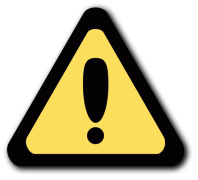 Remember that in this area there is no activity in executing process group
Introduction
Risk in projects is sometimes referred to as the risk of failure
when risk management is effective, it results in fewer problems, and for the few problems that exist, it results in more expeditious resolutions.
Introduction
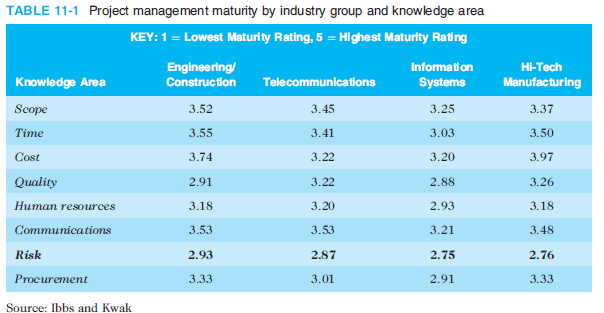 Introduction
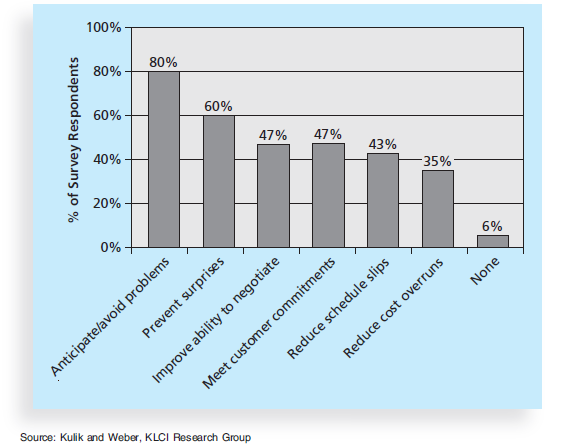 Risk is an uncertain event or condition that, if occurs, has an effect on at least one project objective.
Project Risk Management
Monitoring &
Controlling Processes
Planning
Processes
Enter phase/
Start project
Initiating
Processes
Closing
Processes
Exit phase/
End project
Executing
Processes
Project Risk Management
Risk Management Method
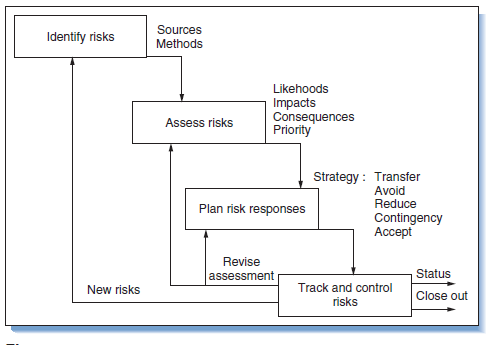 11.1 Plan Risk Management
The process of defining how to conduct risk management activities for a project.
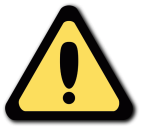 Sources of risk = risk categories
Risk categories may be structured into Risk Breakdown Structure (RBS)
Plan Risk Management
Importance of Risk Management Planning
Ensure that the degree, type, and visibility of risk management are commensurate
Provide sufficient resource and time for risk management activities
Establish an agreed-upon basis for evaluating risk 
Risk Categories
A standard list of risk categories can help to make sure areas of risk are not forgotten.
Companies and PMO should have standard list of risk categories to help identify risk.
2 Main type of Risk
Business – Risk of gain or loss
Pure (insurable) risk – Only a risk of loss (i.e. fire, theft, personal injury, etc)
Risk Management Plan
Risk management plan describe how risk management will be structured and performed on the project.
Subset of project management plan.
May includes:
Methodology
Roles & responsibilities
Budgeting
Timing
Risk categories. 
Definition of probability and impact
Stakeholder tolerances
Reporting formats
Tracking
Probability and impact matrix (?)
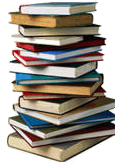 Risk Breakdown Structure
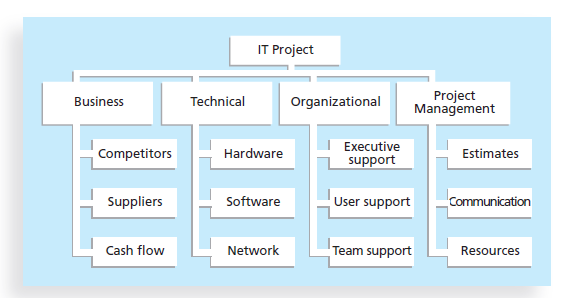 Potential Risk in Knowledge Area
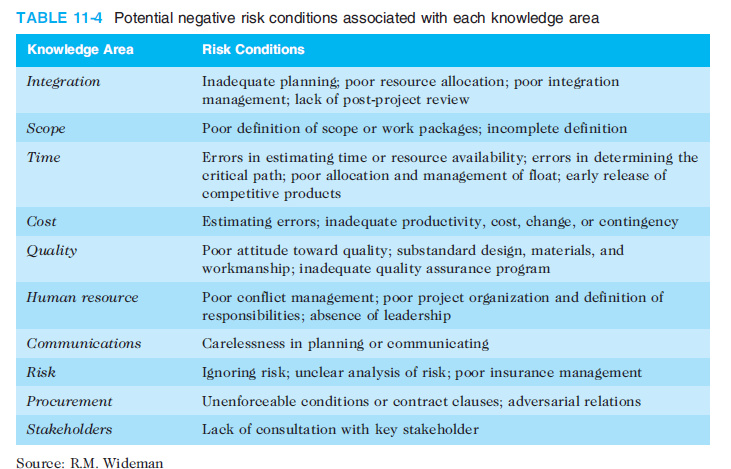 Risk Management Plan
KPMG, a large consulting firm, published a study in 1995 that found:
“ 55 percent of runaway projects (projects with significant cost or schedule overruns) did no risk management at all 38 percent did some, and 7 percent were not sure whether they did risk management or not”
11.2 Identify Risk
The process of determining which risks may affect the project and documenting their characteristics.
Q: Who should be involved in risk identification?
A: EVERYONE
Identify Risk
Risk should be continually reassessed (iterative) such as in integrated change control activity, when working with resources, when dealing with issues.
Information gathering techniques
Brainstorming
Delphi technique: Expert participate anonymously; facilitator use questionnaire; consensus may be reached in a few rounds; Help reduce bias in the data and prevent influence each others.
Interviewing: interviewing experts, stakeholders, experienced PM
Root cause analysis: Reorganizing the identified risk by their root cause may help identify more risks
Identify Risk
Checklist analysis: checklist developed based on accumulated historical information from previous similar project
Assumption analysis: identify risk from inaccuracy, instability, inconsistency, incompleteness.
SWOT analysis – Strengths, Weaknesses, Opportunities, Threats
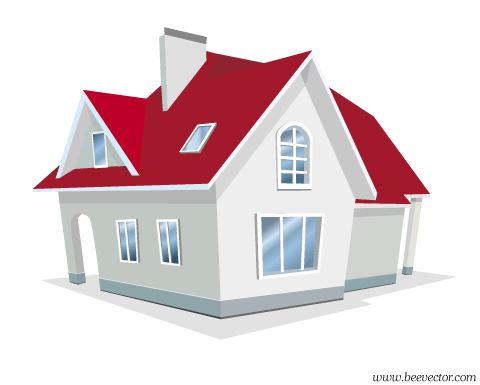 Opportunities,
Threats
STRENGTHS
WEAKNESS
[Speaker Notes: Opportunities, Threats]
Diagramming techniques
Cause and effect diagrams (fish-bone diagram)
System or process flow charts.
Influence diagrams
show the casual influences among project variables, the timing or time ordering of events, and the relationships among other project variables and their outcomes.
excellent for displaying a decision’s structure
Described in Quality Management
Risk Register
After Indentify Risk process the output is initial entries into the risk register. 
It includes:
List of risk
List of POTENTIAL responses
Root causes of risks
Updated risk categories
Cause & effect diagram
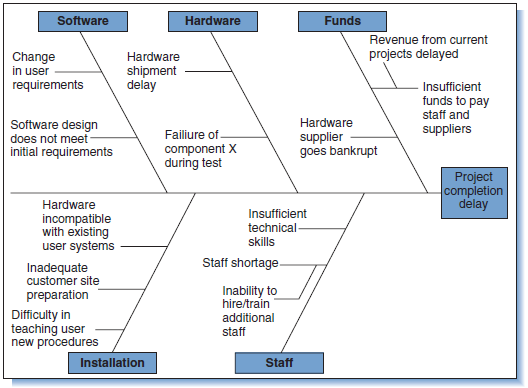 Risk Register
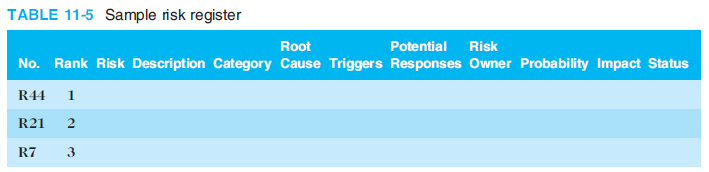 Risk Ranking
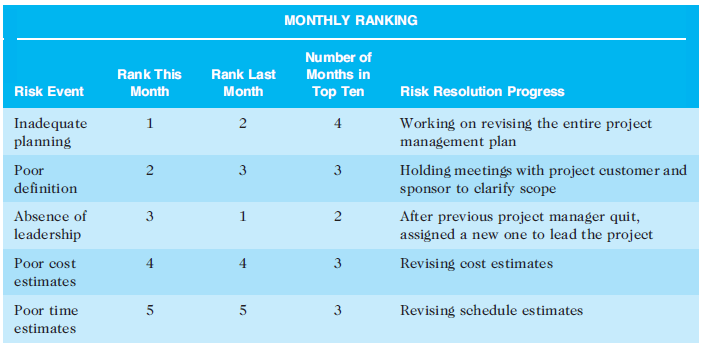 11.3 Perform Qualitative Risk Analysis
The process of prioritizing risks for further analysis of action by assessing and combining their probability of occurrence and impact.
Qualitative Risk Analysis
Help to focus on high priority risks
A subjective analysis
Can be also used to:
Compare risk to the overall risk of other projects
Determine whether the project should be selected, continued or terminated.
Determine whether to proceed to Perform Quantitative Risk Analysis
Analysis using…
Relative probability or likelihood of occurrence
Impact on project objective
Time frame response
Organization’s risk tolerance
Etc.
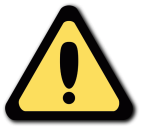 Probability Impact Matrix
Different matrices can be used for cost, time, scope
It helps guide risk responses (priority action & response strategies)
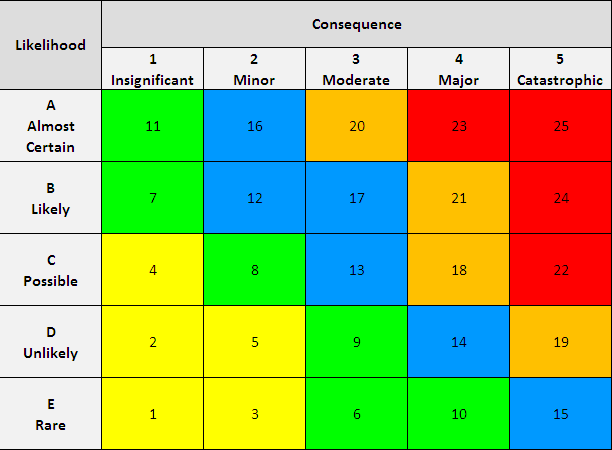 Colors shows level of importance
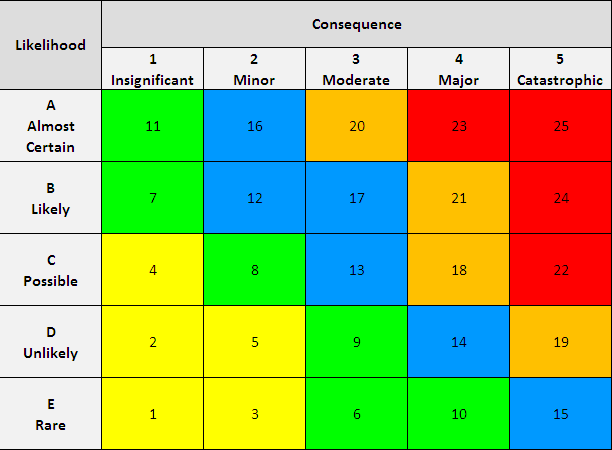 Colors shows level of importance
Probability Impact Matrix
Different matrices can be used for threats and opportunities
Sample from
PMBOK
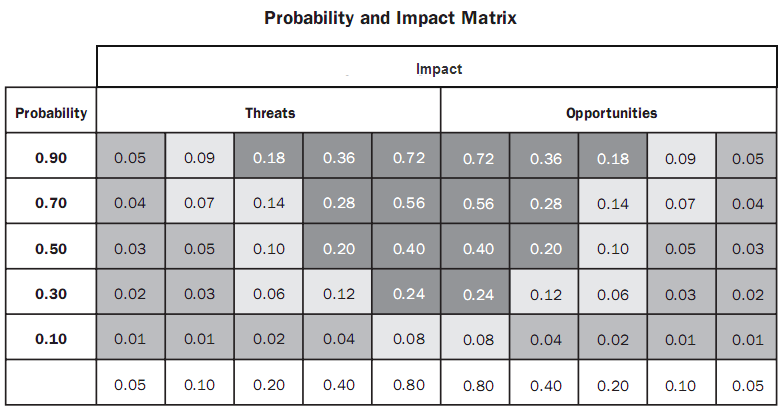 Image Source: PMBOK Guide 4th Edition. PMI © 2009, p.292
Risk Register Updates
Update/add additional information to previous output i.e. Risk Register, which include:
Relative ranking/priority
Risk grouped by categories
List of risk requiring additional analysis in the near term
List of risk for additional analysis and response
Watch-list (non-critical or non-top risks)
TrendsSince risk analysis process is iterative, PM should know if risk is increasing, decreasing or staying the same
Cause of risk requiring particular attention
11.4 Perform Quantitative Risk Analysis
The process of numerically analyzing the effect of identified risks on overall project objectives.
If not necessary, this process may be skipped.
Quantitative Risk Analysis
Is a numerical evaluation (more objective)
This process may be skipped.
Purpose of this process
Determine which risk events warrant a response.
Determine overall project risk (risk exposure).
Determine the quantified probability of meeting project objectives.
Determine cost and schedule reserves.
Identify risks requiring the most attention.
Create realistic and achievable cost, schedule, or scope targets.
Quantitative Risk Analysis: Tools & Techniques
Determining Quantitative Probability and Impact might be done by: 
Interviewing
Cost and time estimating
Delphi technique
Use of historical records from previous projects
Expert judgment
Sensitivity analysis – tornado diagram
Expected monetary value (EMV) analysis 
Decision tree
Monte Carlo analysis (simulation)
Decision Tree and EMV
EMV (expected monetary value) used with Decision Tree to choose between many alternative which take into account the future  events
Example:
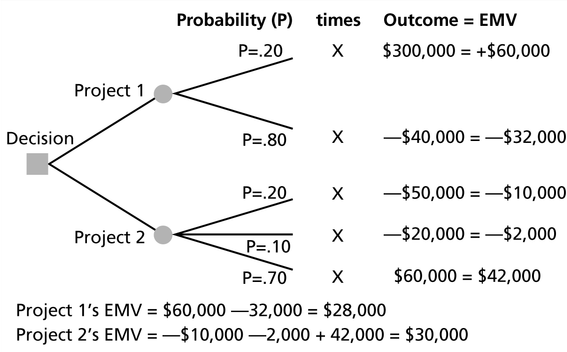 Example Source:
Decision Tree and EMV
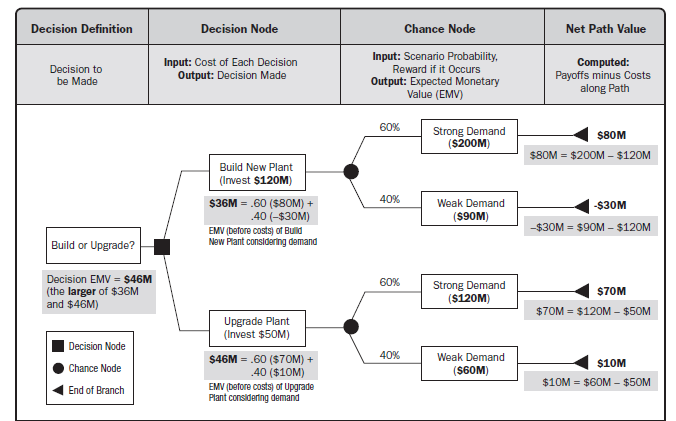 Risk Register Updates
Update/add additional information to previous output i.e. Risk Register, which include:
Prioritize list of quantified risks
Amount of contingency time and cost reserve needed
Possible realistic and achievable completion dates, project cost, with confidence level
The quantified probability of meeting project objectives
Trends
11.5 Plan Risk Response
The process of developing option and action to enhance opportunities and to reduce threats to project objectives.
Plan Risk Responses/Mitigation
Do something to eliminate threats  before they happens
Do something to make sure the opportunities happens
Decrease the probability and/or impact of threats
Increase the probability and/or impact of opportunities 

For the remaining (residual) threats that cannot be eliminated:
Do something if the risk happens (contingency plan).
Do something if contingency plan not effective (fallback plan)
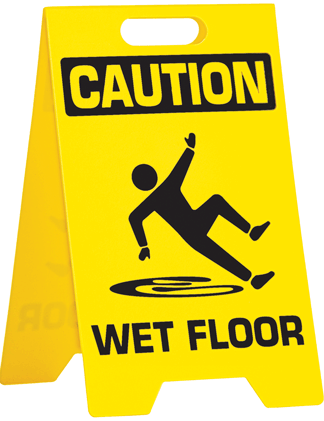 Do something to eliminate threats  before they happens
Decrease the probability and/or impact of threats
Strategies for Threats
Avoid
Eliminate the threat entirely
Isolate project objectives from the risk’s impact
Transfer (Deflect, Allocate)
Shift some or all the negative impact of a threat to a third party
Mitigate
Implies a reduction in the probability and/or impact of an adverse risk event to be within acceptable threshold limits
Accept
Deal with the risks
Project management plan is not changed
Transferring a risk will leave some risk behind.
Strategies for Opportunities
Exploit
Seek to ensure the opportunities definitely happen
Share
Allocate some or all of the ownership of the opportunity to a third party who is best able to capture the opportunity for the project benefit.
Enhance
Increase the probability and/or the positive impacts of an opportunity.
Accept
Not actively pursuing an opportunity
11.6 Monitor & Control Risk
The process of ..
implementing risk response plans,  tracking identified risks,  monitoring residual risks,  identifying new risks, and  evaluating risk process effectiveness throughout the project.
Risk Monitoring & Controlling
Other purposes are to determines if 
Project assumptions are still valid
Risk has changed or can be retired
Risk management policy & procedure are being followed
Align contingency reserves with current risk assessment
Important Terms
Mutual Exclusive: if two events cannot both occur in a single trial
Probability: something will occur
Normal Distribution: common probability density distribution chart 
Statistical independence: the probability of one event occurring does not affect the probability of another event occurring
Standard deviation (or Sigma): how far you are from the mean
3 or 6 sigma
Represent the level of quality has decided to try to achieve
6σ is higher quality standard than 3σ
Used to calculate the upper and lower control limits in a control chart
Example: Definition of Risk Probability and Impact
This should be defined in Risk Management  Plan
Required for Perform Qualitative Risk Analysis
Can reduce the influence of bias
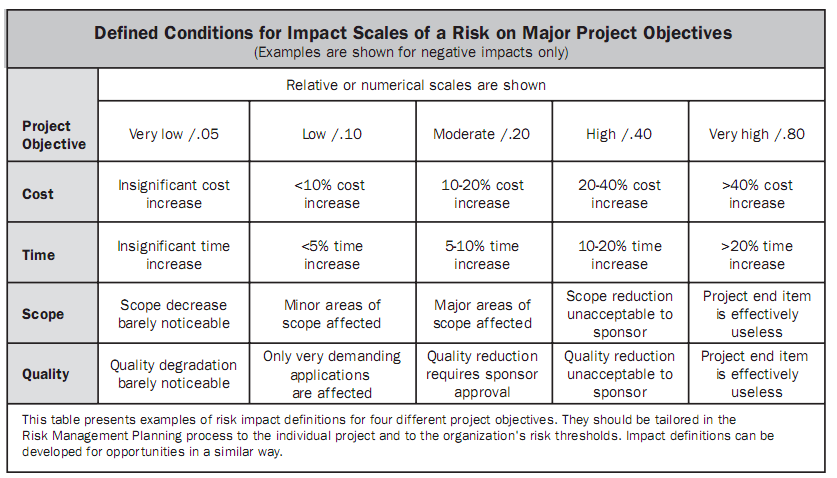 Image Source: PMBOK Guide 4th Edition. PMI © 2009, p.281
Example: Risk Breakdown Structure (RBS)
Showing risk categorization
Help to ensure a comprehensive process of systematically identifying risk to a consistent level of detail
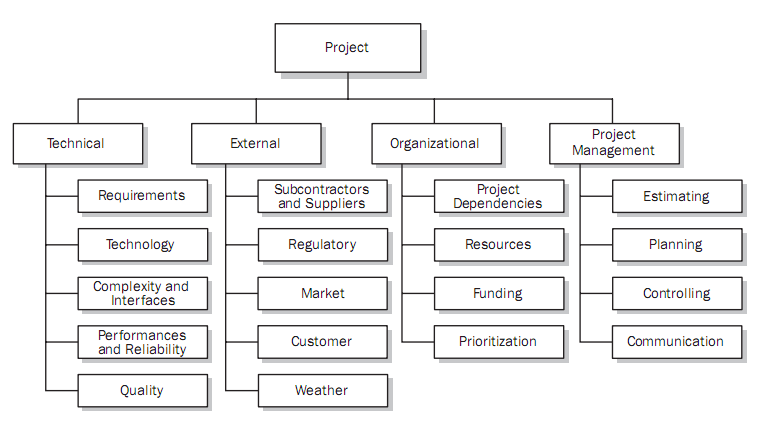 Image Source: PMBOK Guide 4th Edition. PMI © 2009, p.281
Example: Influence Diagram
Decision Node
ValueNode
Diagramming technique used when Identify Risk
Usage
decision
Test
Survey
Economic
Value
Net 
Value
Chance event Node
Human
Exposure
Cancer
Cost
Cancer
Risk
Carcinogenic
potential
Image Source: Influence Diagram & Decision Trees, Lecture slide MHA 6350, Dr. Lloyd R. Burton